SZARVAS
Út közben

Készítette: Okváth Hédi, Szűcs Marcell
Szarvas város címere
Hol is van szarvas?
Nevezetességei
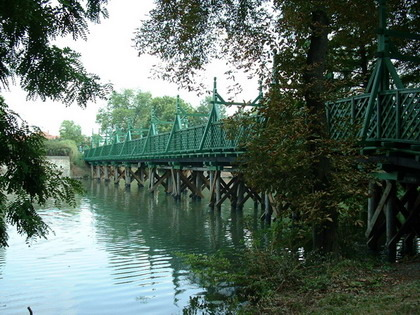 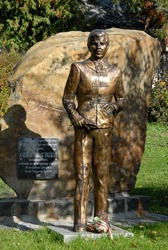 Mini magyarország szarvas
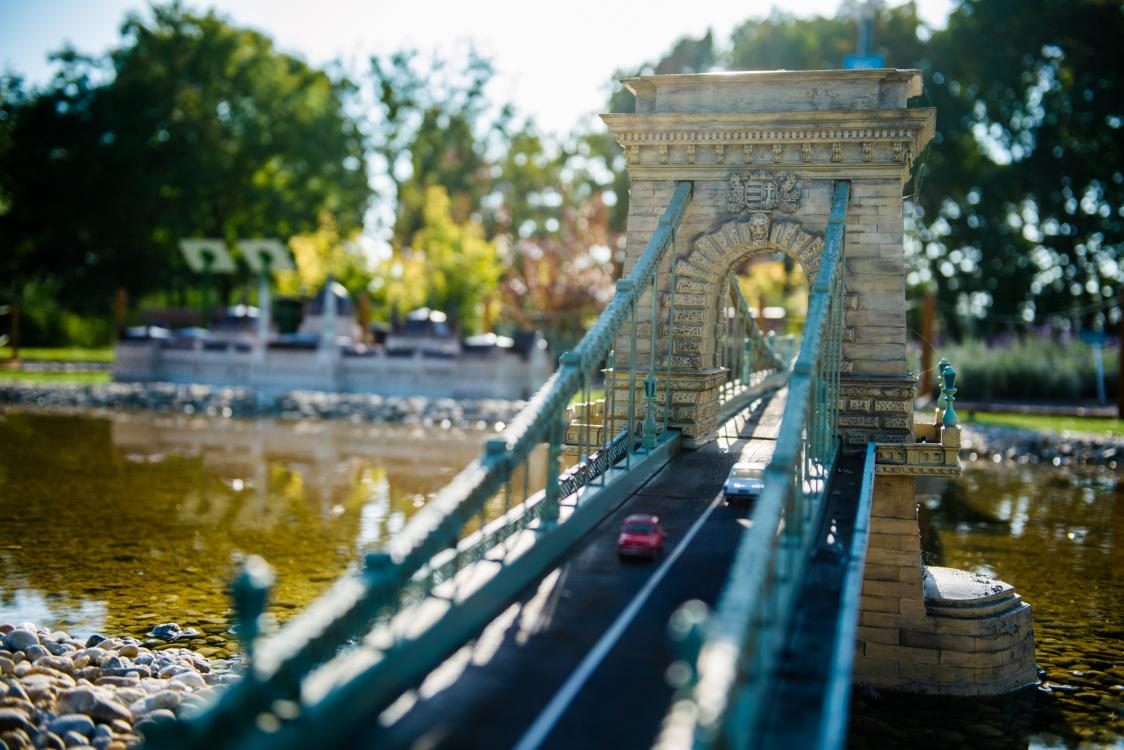 KISFILM
https://www.youtube.com/watch?v=LXs_xwJx6yc&nohtml5=False
Találkozunk szarvason!
források
https://www.google.hu/search?q=szarvas&noj=1&source=lnms&tbm=isch&sa=X&ved=0ahUKEwisrvjqlP3LAhXILhoKHeejBzIQ_AUIBygB&biw=1366&bih=667#
http://www.minimagyarorszag.hu/
KÖSZÖNjük A FIGYELMET!